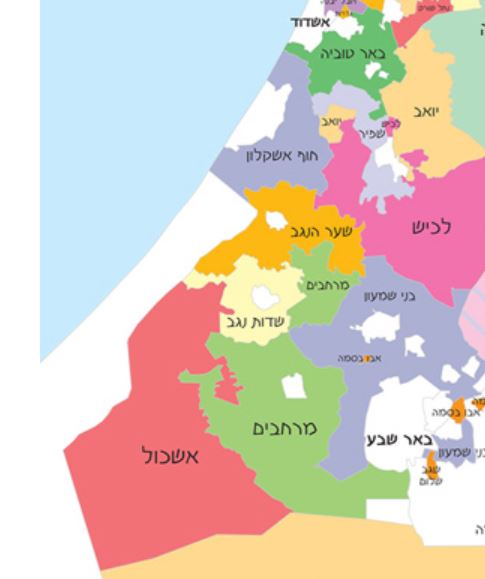 מפות ישובי עוטף עזה להדפסה
מאי 2021
מצגות
קלריטה ואפרים
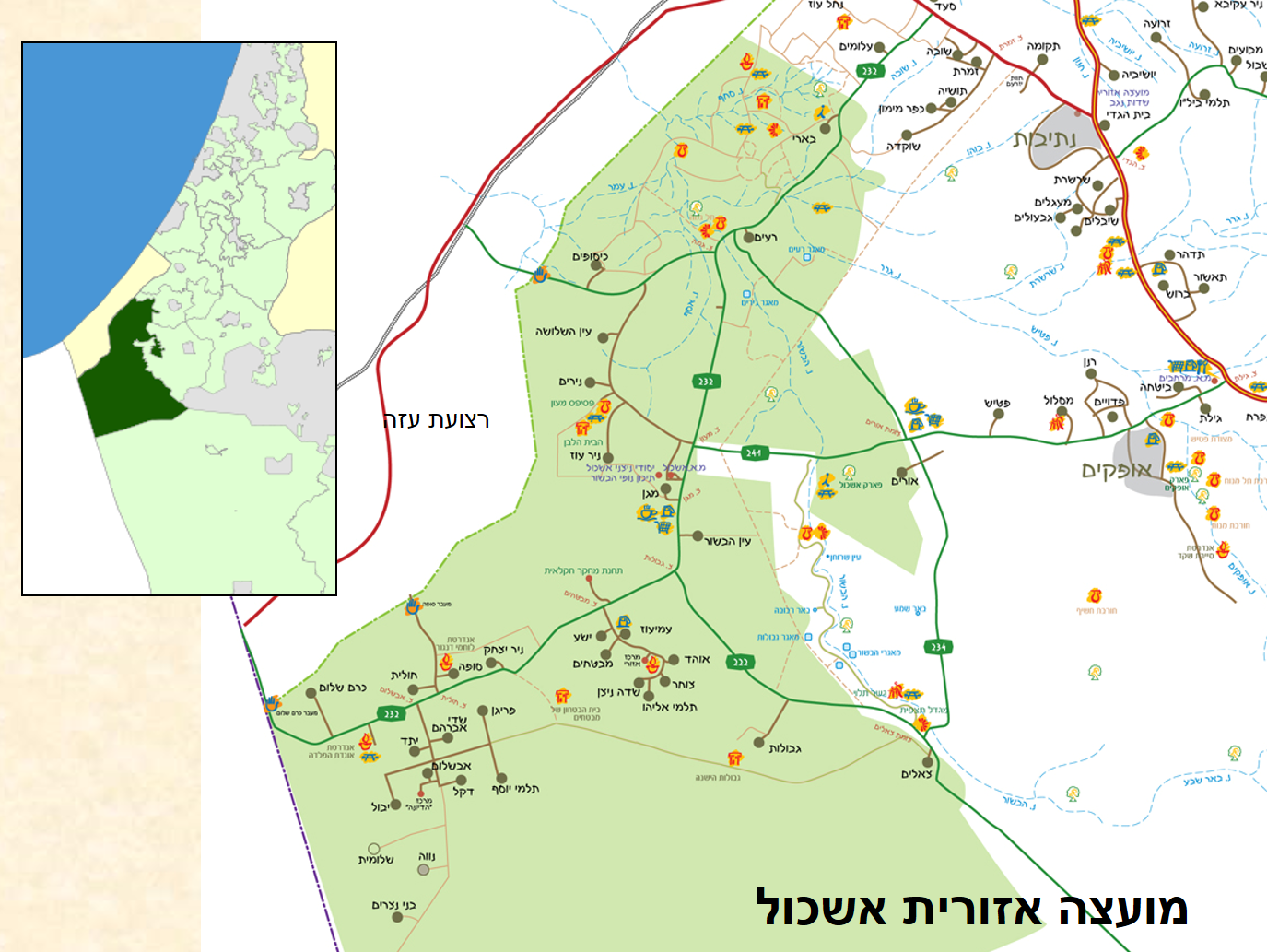 נתיבות, אופקים והסביבה
http://www.clarita-efraim.com/UploadedFiles/Eshkol%20Regional%20Council.pps
מועצה אזורית שדות נגב
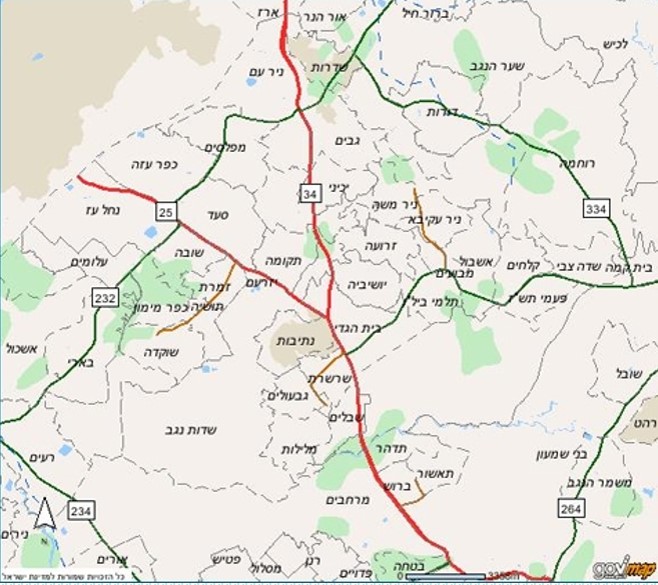 http://www.clarita-efraim.com/UploadedFiles/Sdot%20Negev%20Regional%20Council.pps
מועצה אזורית שער הנגב
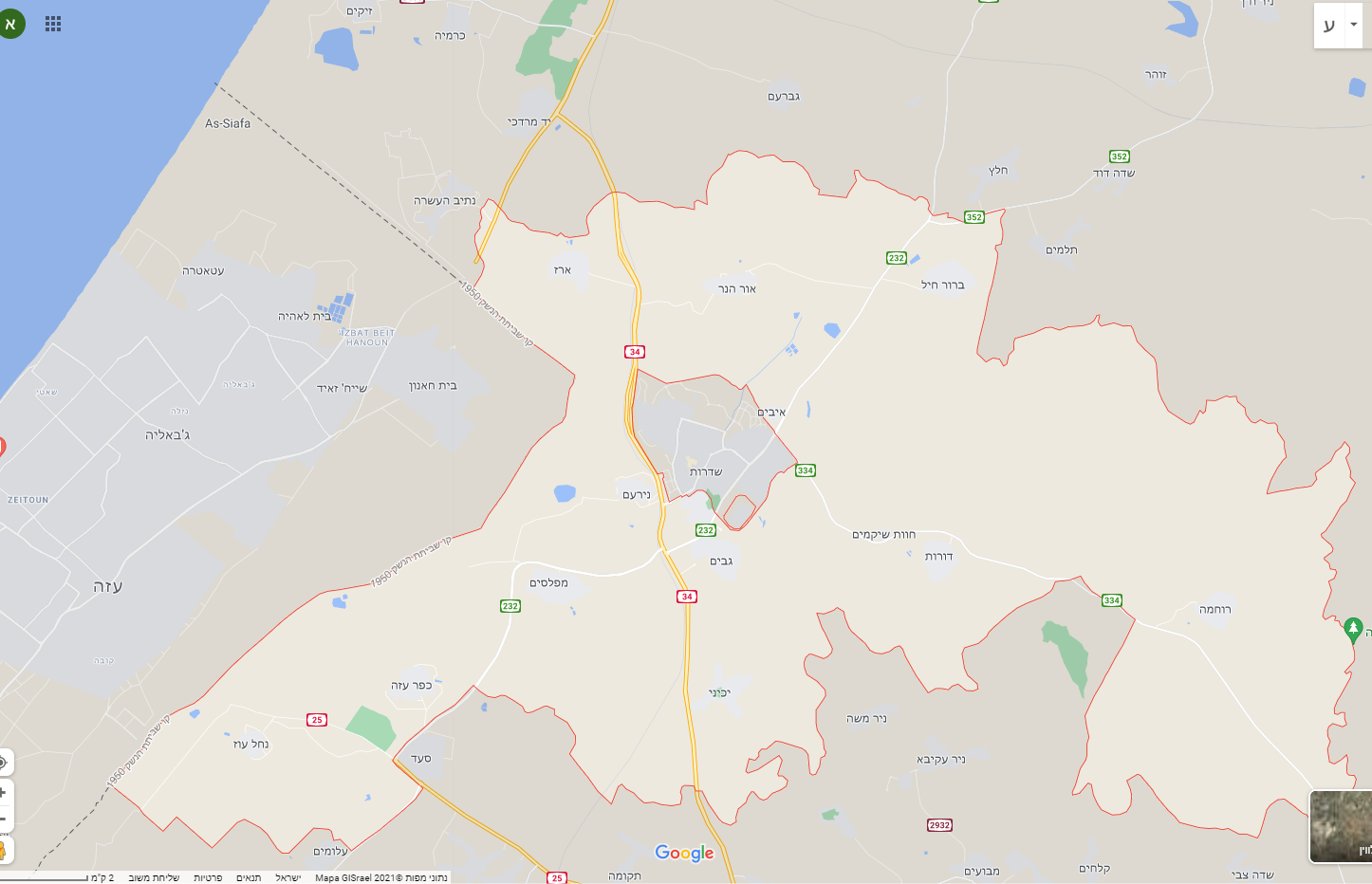 שדרות
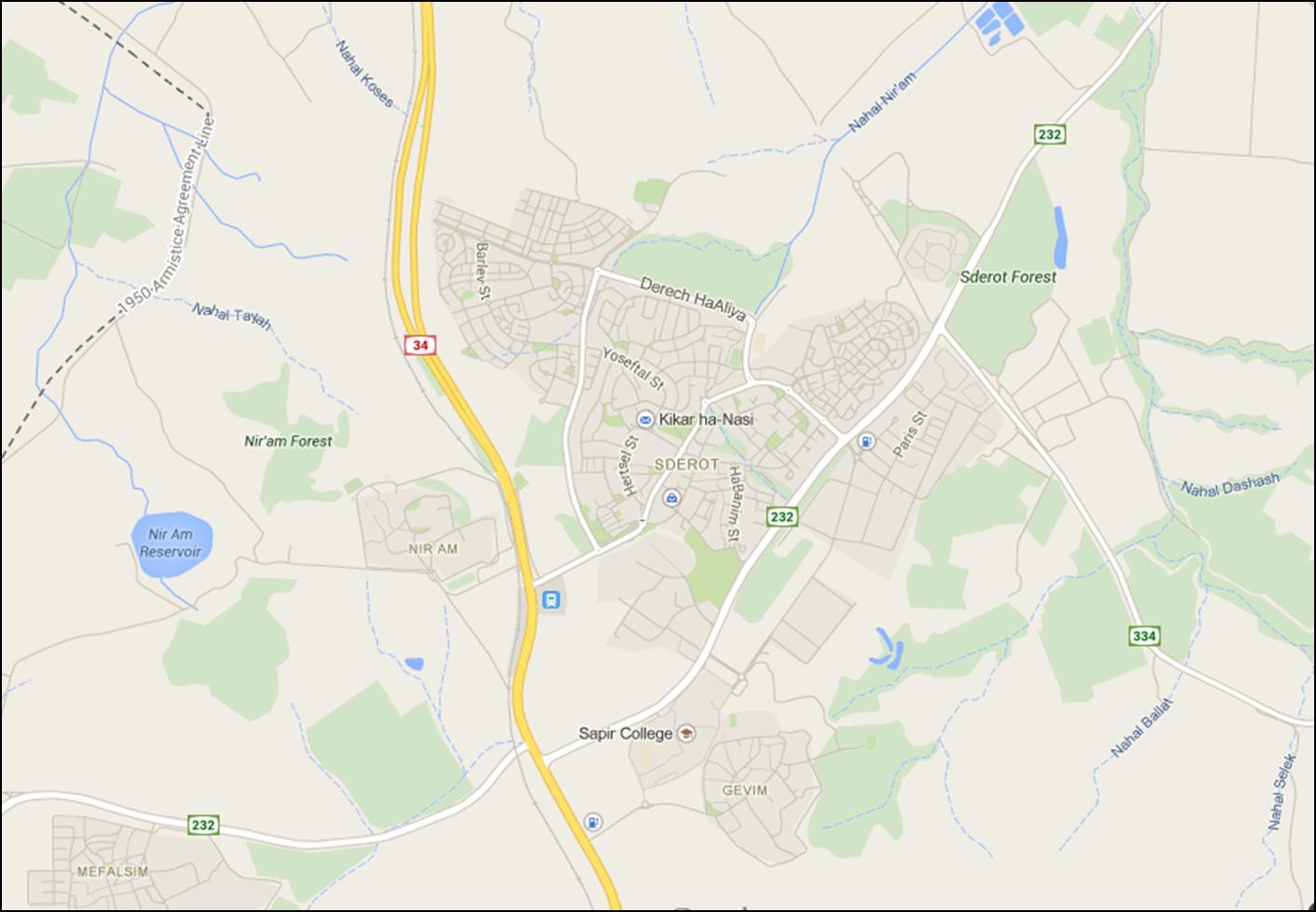 רצועת עזה
שדרות
קיבוץ ניר עם
מכללת שפיר
קיבוץ מפלסים
קיבוץ גבים
http://www.clarita-efraim.com/UploadedFiles/Sderot.pps
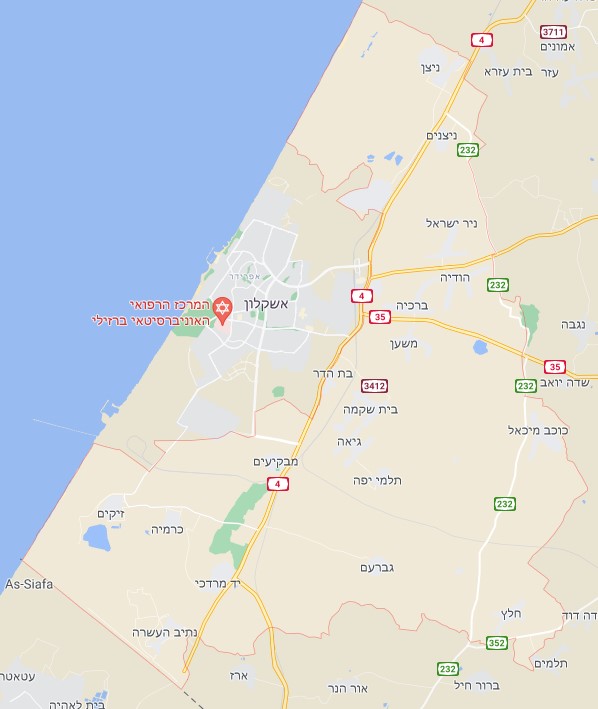 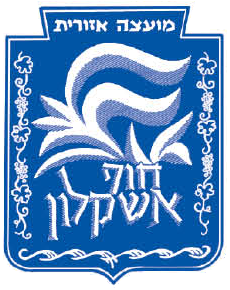 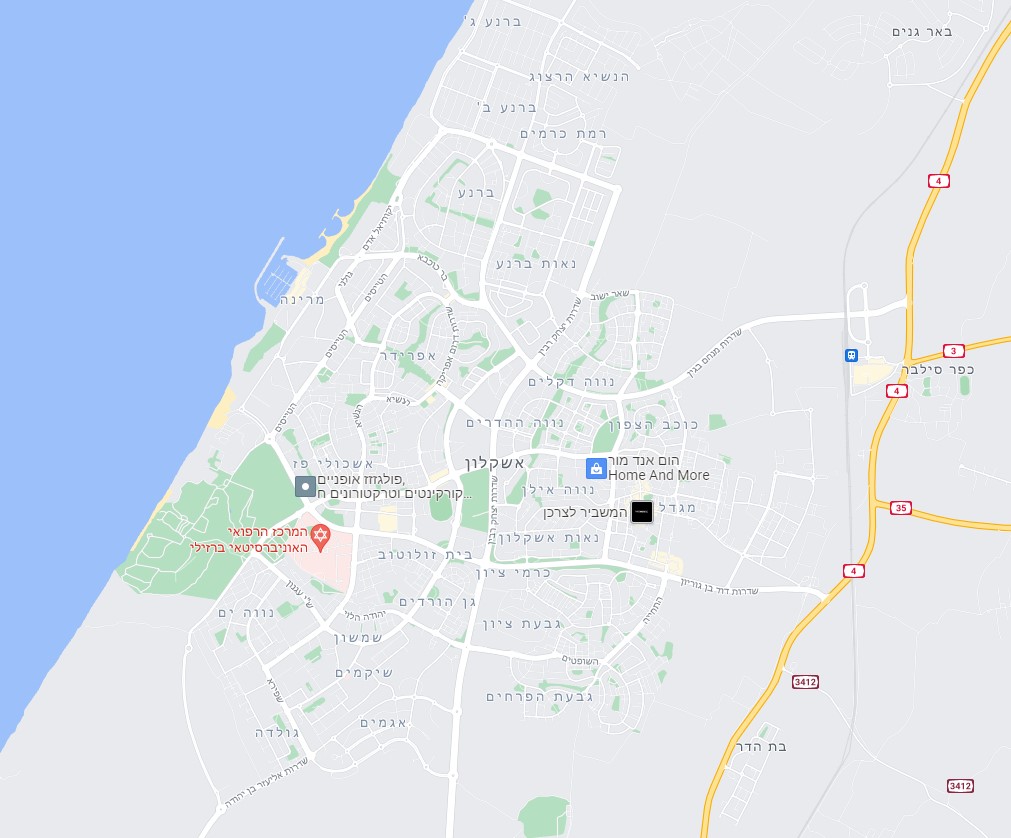 אשקלון
אשדוד
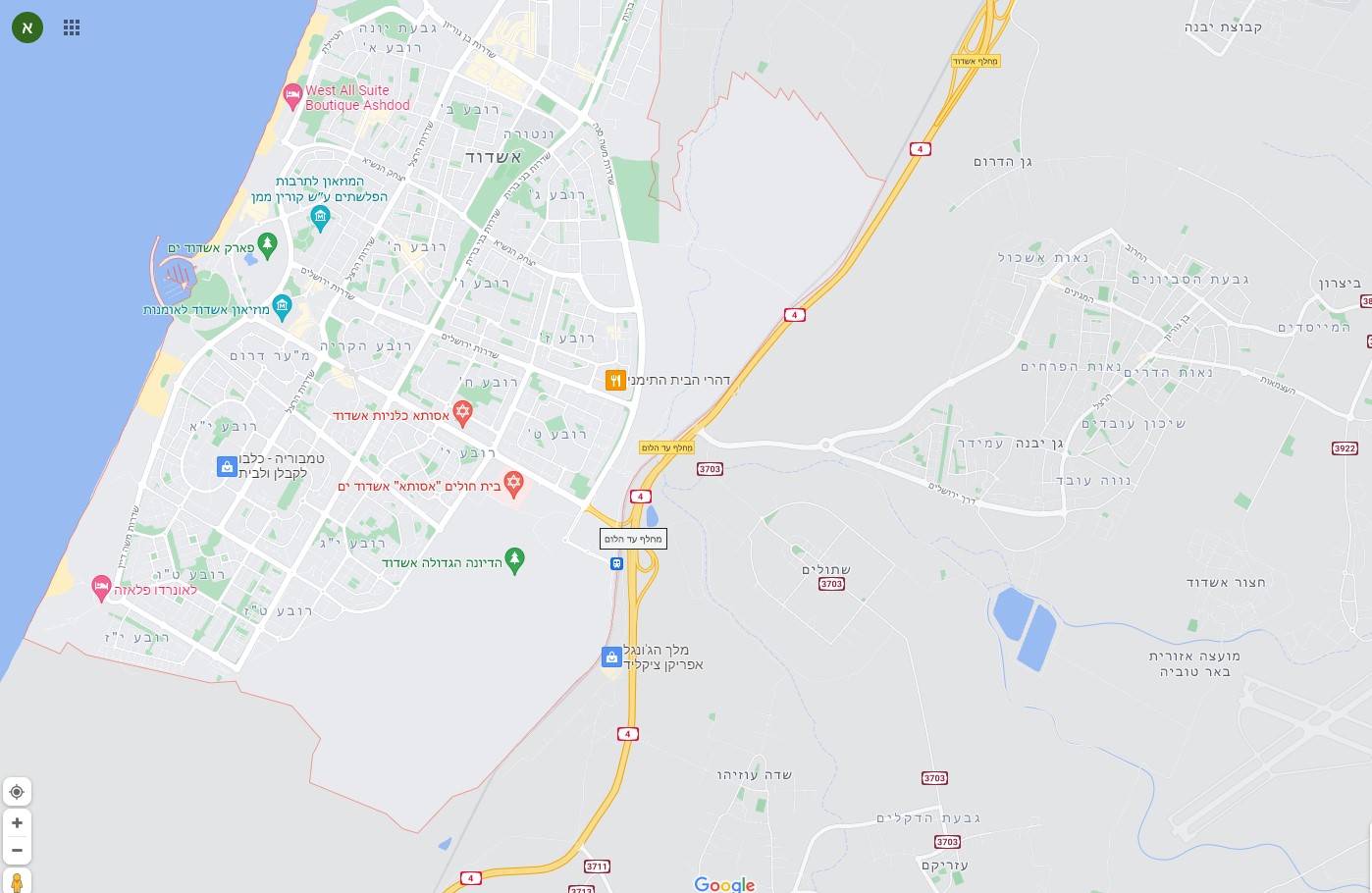 אשדוד והסביבה
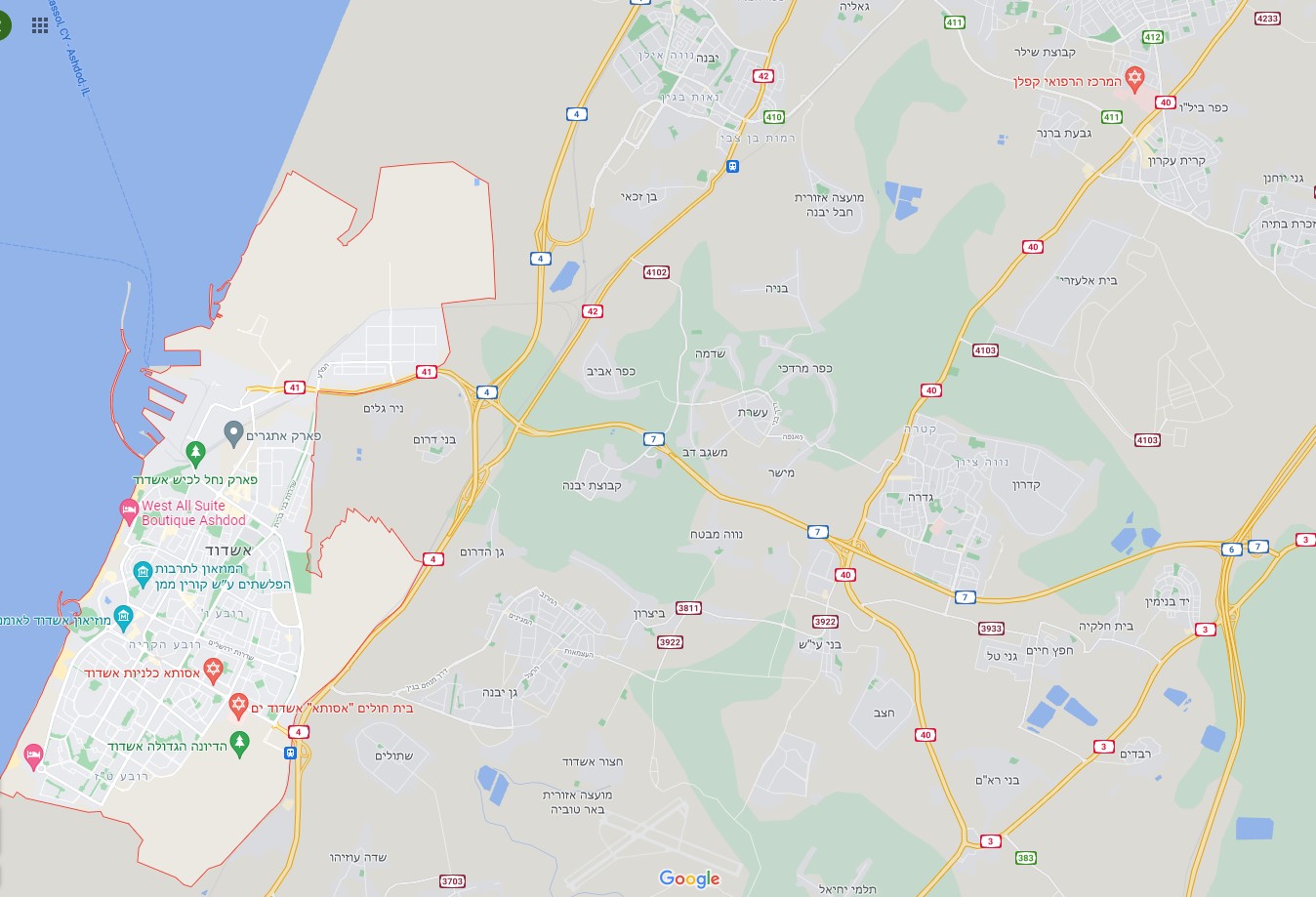 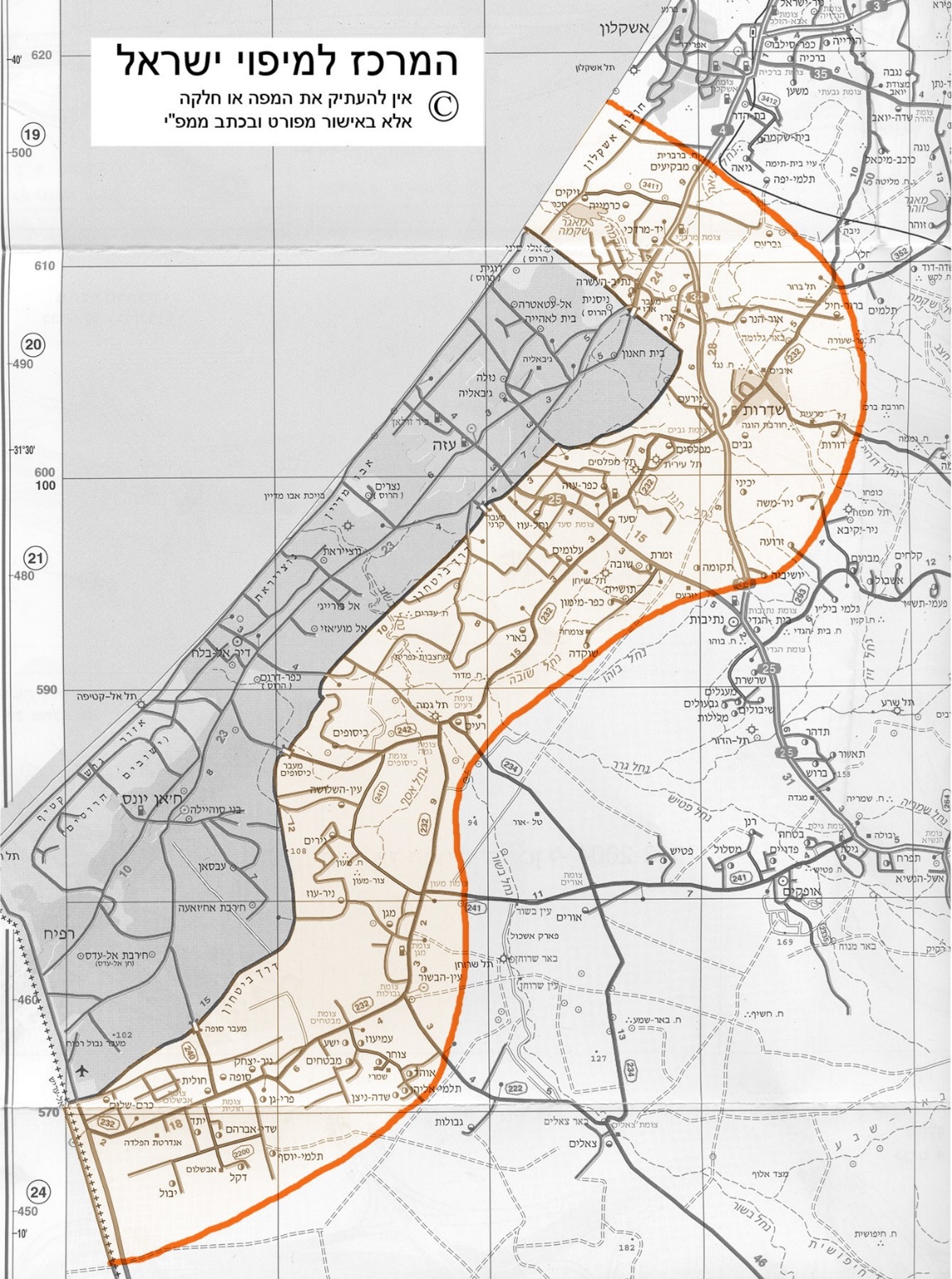 קלריטה ואפרים
הנכם מוזמנים להיכנס לאתר שלנו:
www.clarita-efraim.com
chefetze@netvision.net.il